Furry Friends
5K
Saturday, 
March 24, 2018
Furry Friends
5K
Saturday, 
March 24, 2018
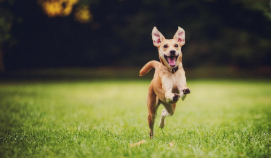 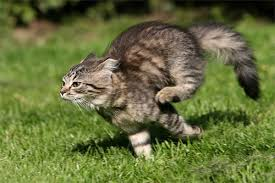 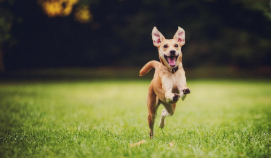 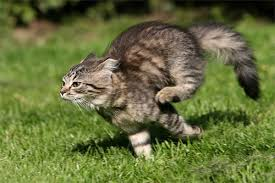 Help support homeless animals by participating in a 5K and 1 mile with your family. 
This race is a Peachtree Qualifier! 
(**All dogs are welcome to run as long as they are leash trained and friendly**)
Enter promo code: FUNRUN2018 for a 20% discount at the register
Help support homeless animals by participating in a 5K and 1 mile with your family. 
This race is a Peachtree Qualifier! 
(**All dogs are welcome to run as long as they are leash trained and friendly**)
Enter promo code: FUNRUN2018 for a 20% discount at the register
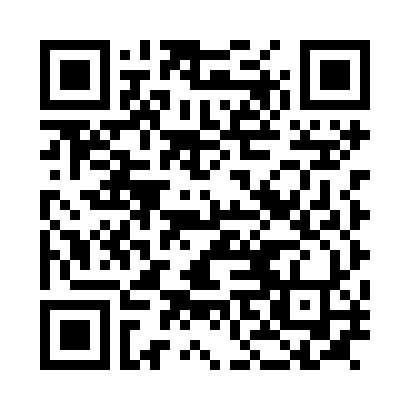 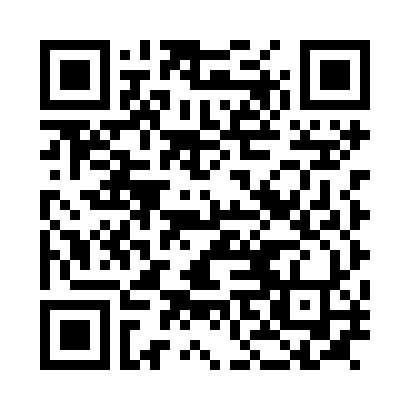 QR CODE to REGISTER:
QR CODE to REGISTER:
Sope Creek 3320 Paper Mill Rd Marietta, GA 30075
Sope Creek 3320 Paper Mill Rd Marietta, GA 30075